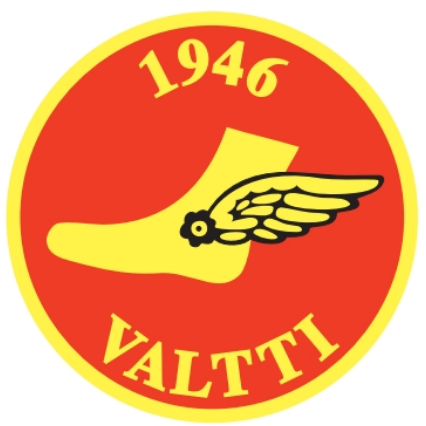 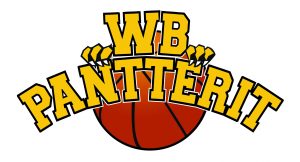 HALUAMME TUKEA YHDESSÄ NUORIMPIEN IKÄLUOKKIEMME MONIPUOLISTA LIIKKUMISTA
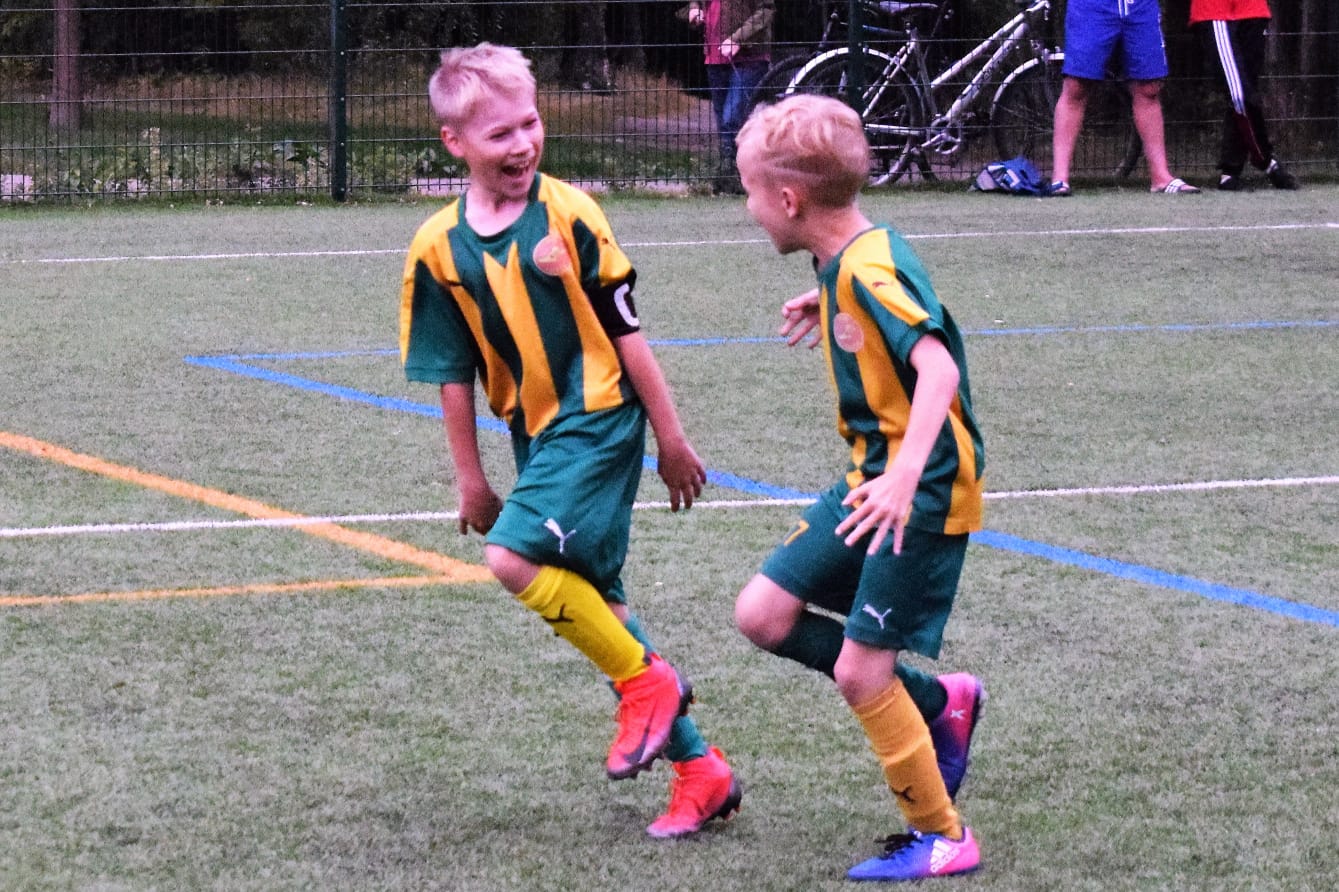 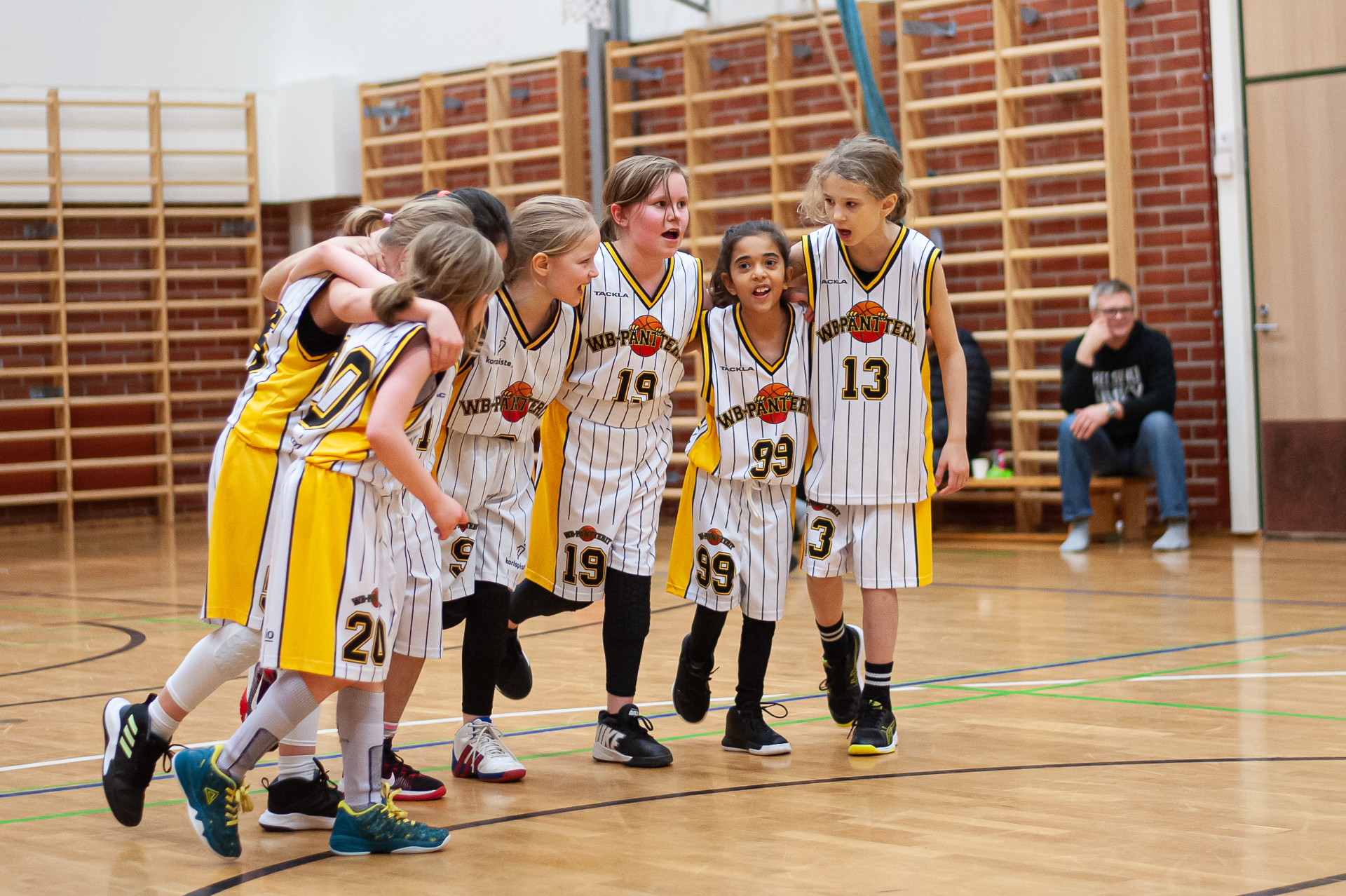 WB-PANTTEREIDEN JÄSENILLÄ ON OIKEUS HARJOITELLA JALKAPALLOA VALTISSA (TOUKOKUU-SYYSKUU
VALTIN JÄSENILLÄ ON OIKEUS HARJOITELLA KORIPALLOA WB-PANTTEREISSA (MARRASKUU-MAALISKUU)
				HINTA 50€
LISÄTIEDOT: WB-PANTTERIT/ RIITTA MANSALA P.040-1770524    VALTTI/ EERO LINNAHALME P.044-5049996
	riitta.mansala@wb-pantterit.fi		 elinnahalme@yahoo.com 

KAUDELLA 2020-2021 YHTEISTYÖ KOSKEE 2011-2014 SYNTYNEITÄ TYTTÖJÄ JA POIKIA